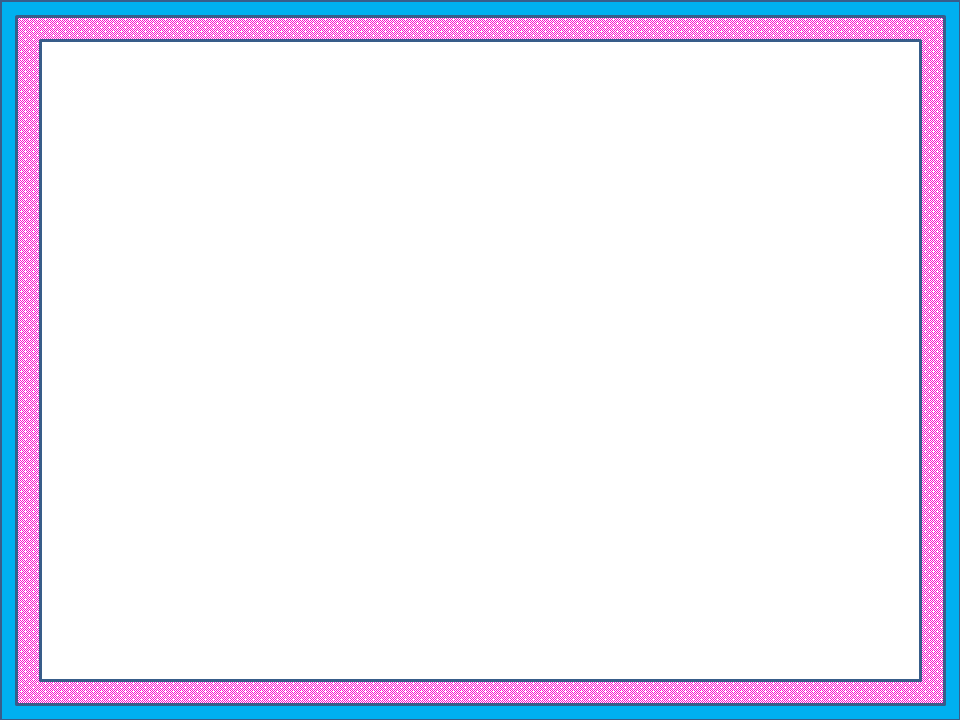 Number Theory Test Review
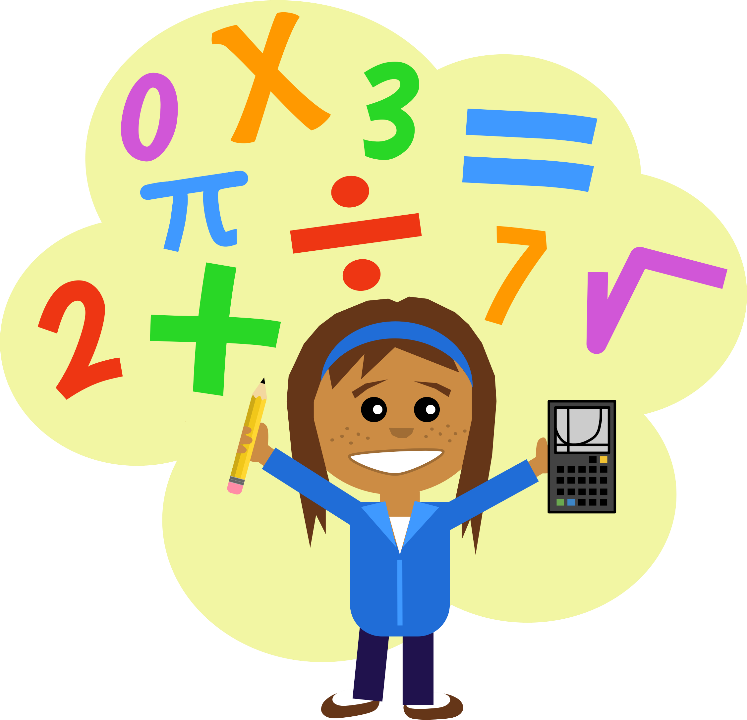 TeacherTwins©2015
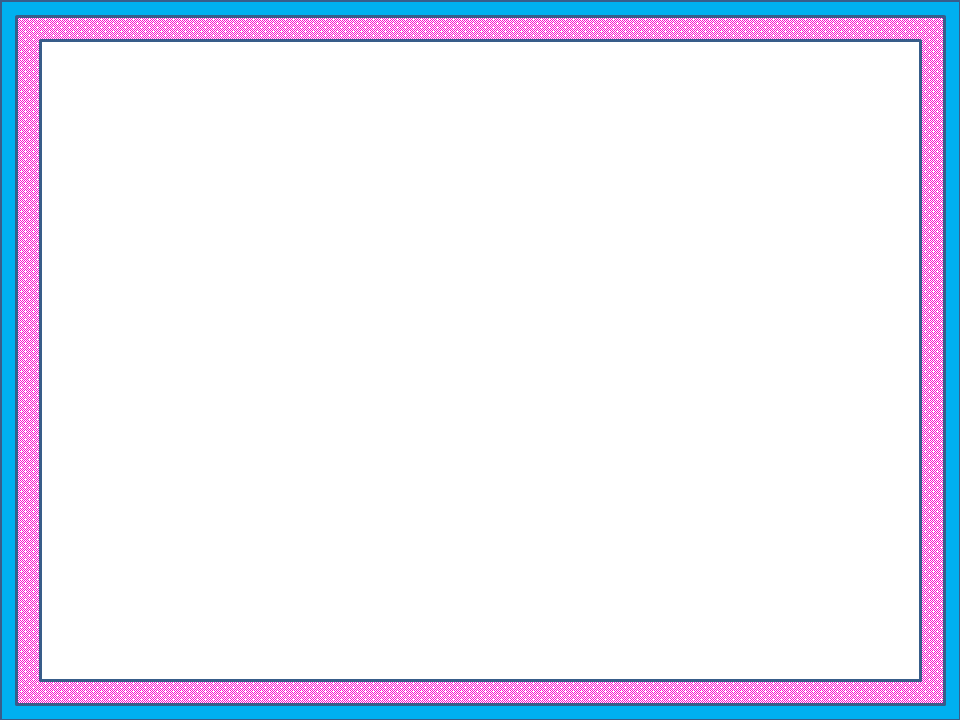 Warm Up
Find the GCF of 15 and 21.
Find the LCM of 14 and 56.
The GCF of two numbers less than or equal to 10 is 2. Their LCM is 24. What are the numbers?
Find the GCF of 12 and 13.
3
56
6 and 8
156
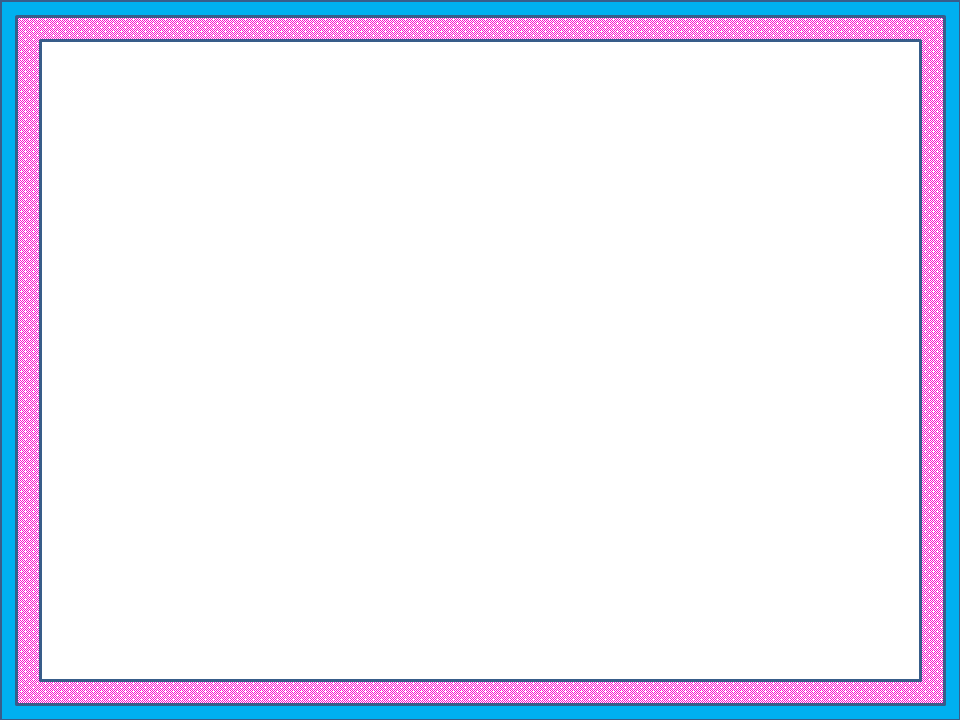 Number Theory Test Review
Finding Factors
Prime Factorization
GCF
LCM
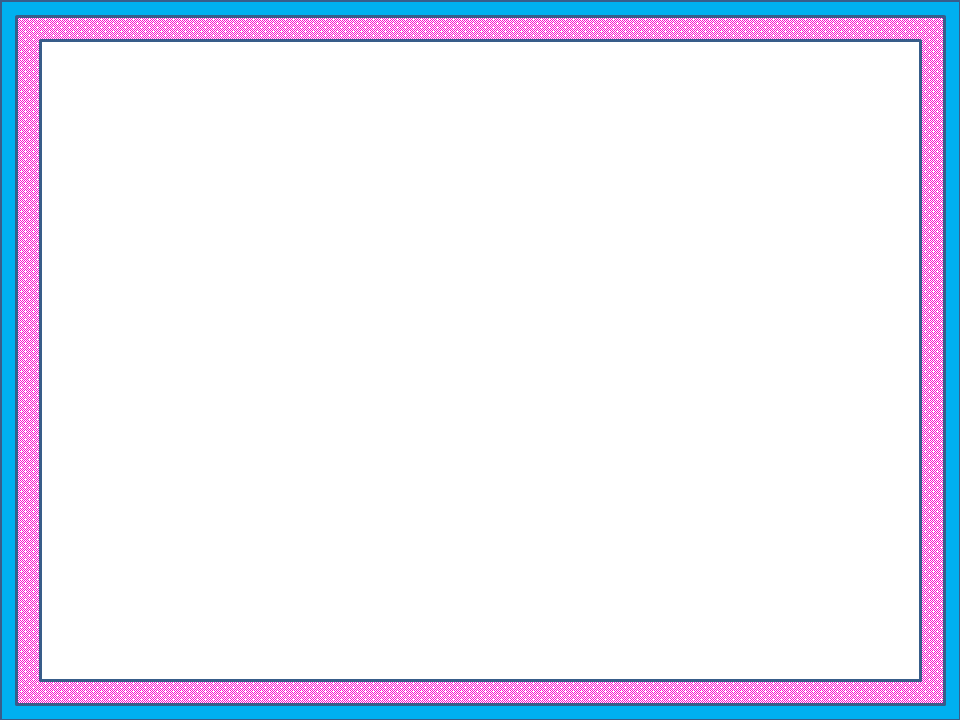 Number Theory Test Review Scavenger Hunt